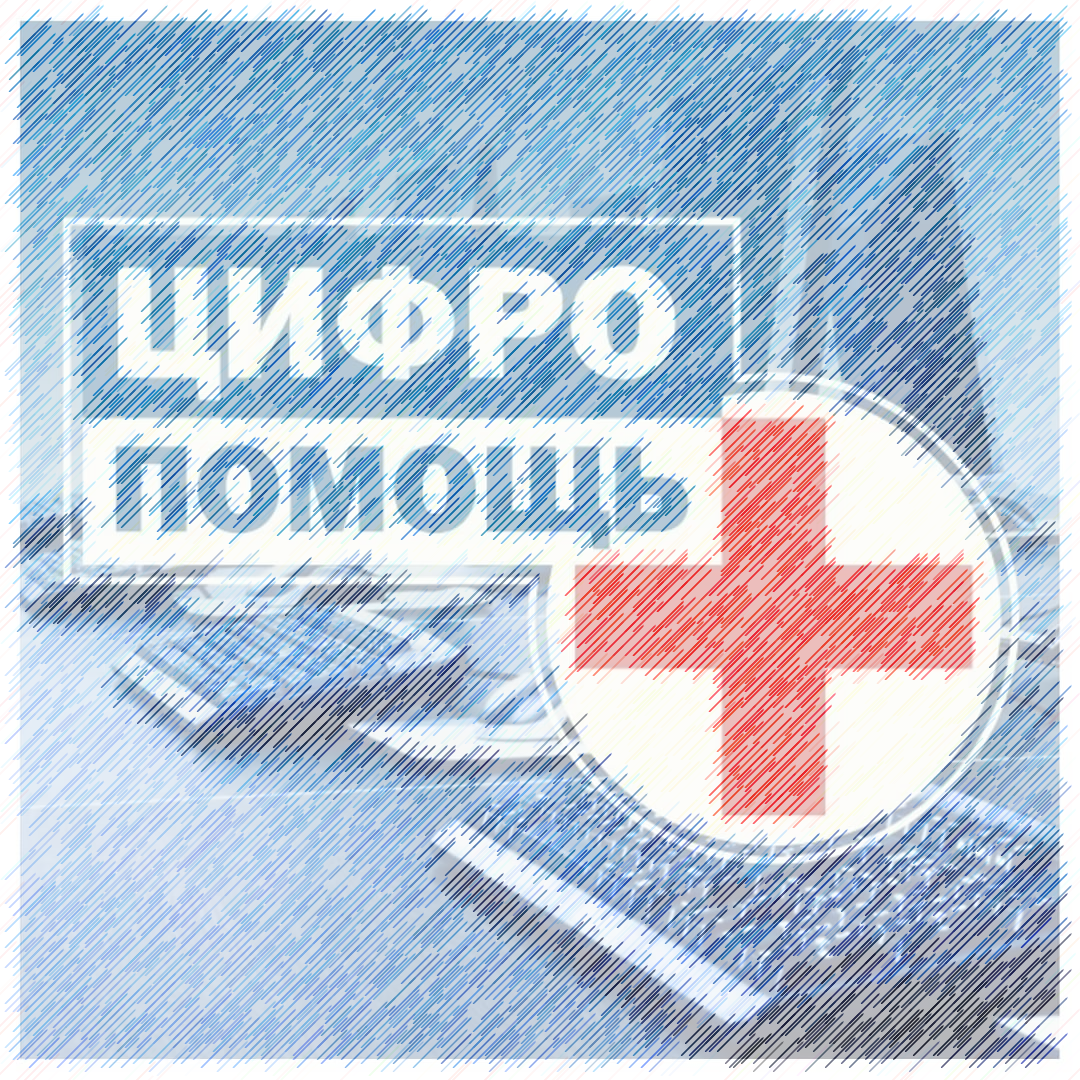 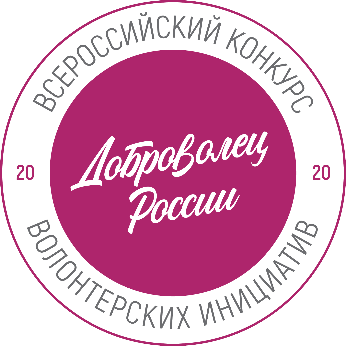 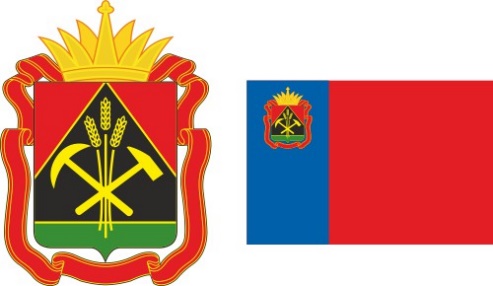 Кузбасс
номинация Помощь детям
куратор проекта 
Антоненко Екатерина
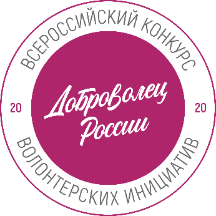 Актуальность проекта
Недостаток компьютерной техники и мобильных электронных устройств среди незащищенных групп населения в условиях введения дистанционного обучения
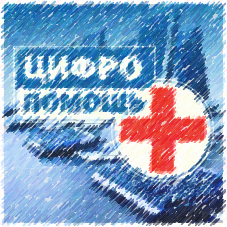 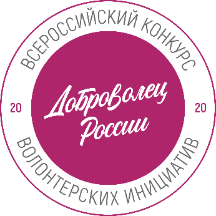 Цель проекта
Обеспечение социально незащищенных групп населения компьютерной, мобильной и иной техникой для решения организационных и технических вопросов в процессе получения образования в дистанционной форме
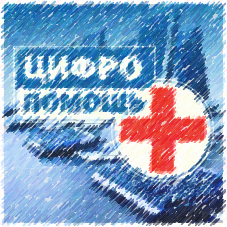 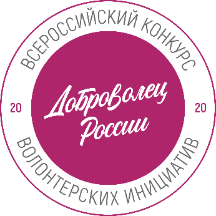 Задачи проекта
Информационное оповещение о проекте в социальных сетях, телевидении и периодических печатных изданиях
Организация и обеспечение приема, проверки, подготовки и передачи техники с учетом требований безопасности в условиях распространения новой коронавирусной инфекции
Популяризация идей и направлений добровольчества среди населения и бизнес-сообщества
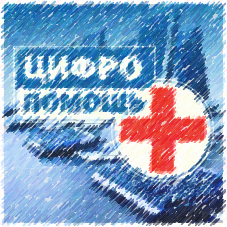 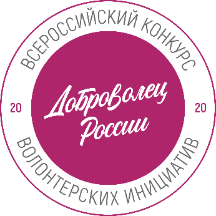 Показатели проекта
Более 60 человек приняли участие в                                                        организации проекта
Более 240 детей в городских округах и
Более 420 детей в сельских поселениях
            обеспечены комплектами компьютерной            техники и мобильными электронными             устройствами
25  Цифропартнеров
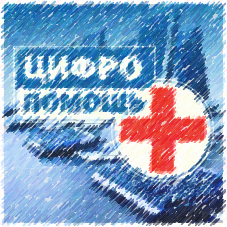 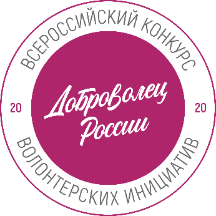 Социальный эффект
Формирование условий и обеспечение учебного процесса для учеников, не имеющих необходимого технического обеспечения
Снятие социального напряжения в условиях перехода на дистанционные формы обучения
Повышение успеваемости учеников в условиях дистанционной формы обучения
Повышение мотивации и интереса учеников к учебному процессу
Улучшение материальных условий для социально незащищенных групп населения
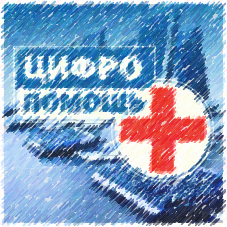 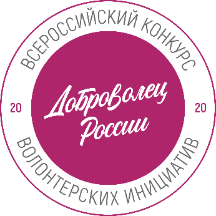 Успешная практика
Проект зарекомендовал себя как успешный и важный аспект развития социальной помощи в условиях перехода на дистанционное обучение
Предлагаем рассмотреть проект в качестве успешной практики для реализации в регионах 
Продолжение проекта за рамками окончания периода дистанционного обучения
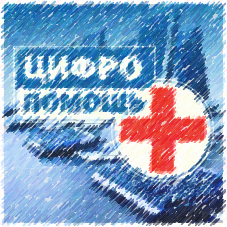 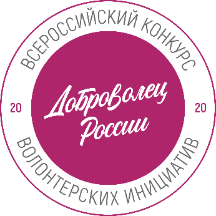 Благодарю за внимание
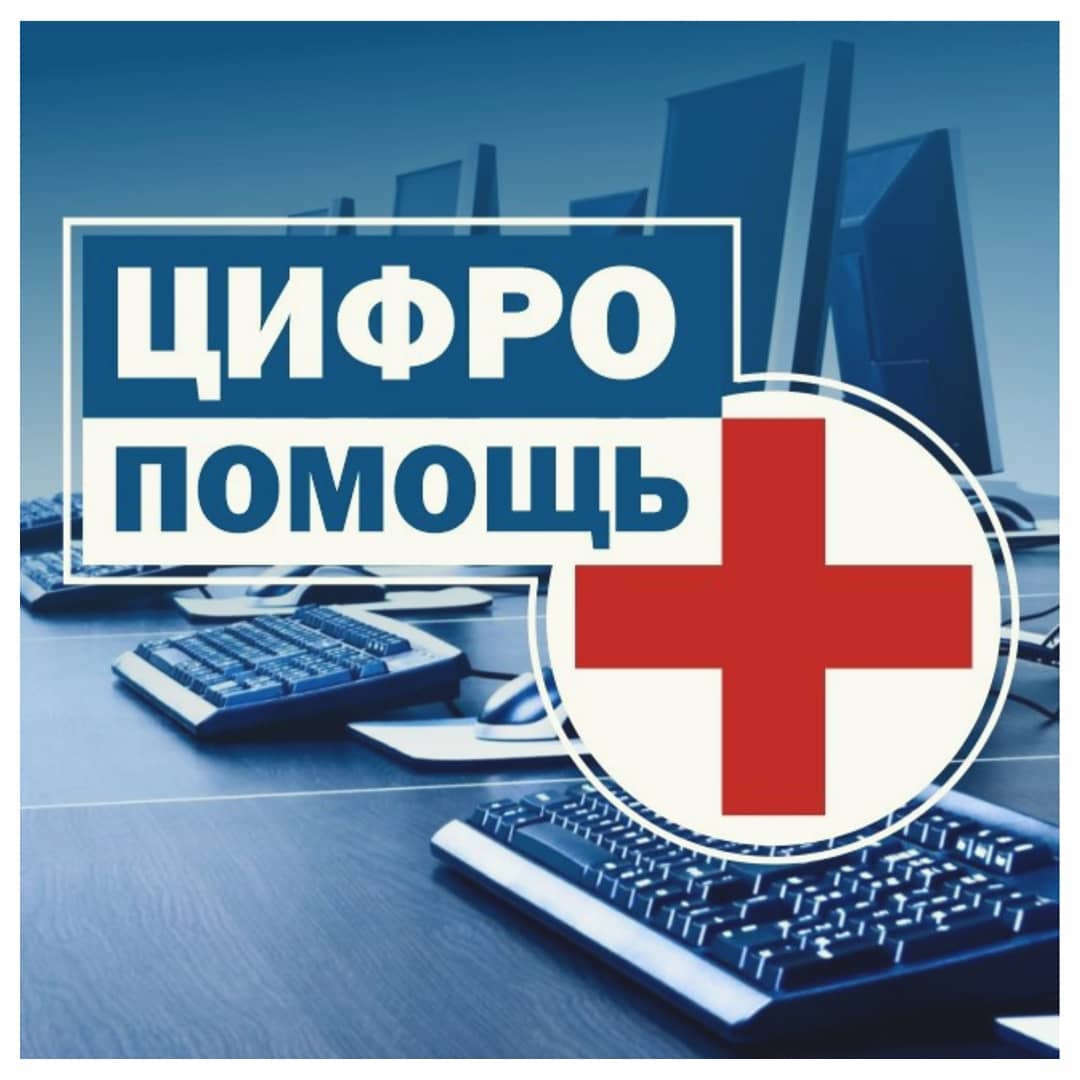 Оказывая         помощь                сегодня

Формируем        успешное                  завтра